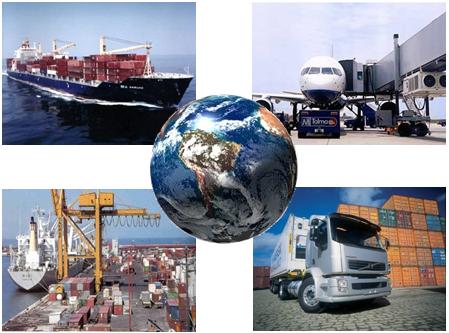 Balanza comercial y balanza de pagos
Lic. Pedro Arnoldo Aguirre Nativí
Introducción
LAS EXPORTACIONES
Comercio exterior.
¿Porque Exporta un país?
¿De qué depende el volumen y el crecimiento las exportaciones?
LOS MERCADOS SON LAS RESPUESTAS A ELLO.
PARA PODER VENDER UN BIEN REQUERIMOS QUE HAYA ALGUIEN QUE QUIERA COMPRAR!
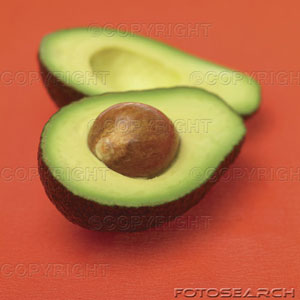 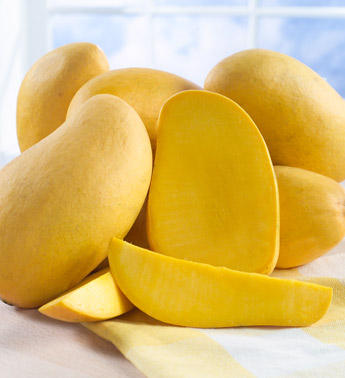 EL MERCADO:
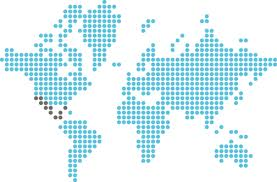 AUNQUE HAY OTROS PRODUCTORES QUE EXPORTAN EN EL MERCADO!
MIENTRAS MAS RICOS SEAN LOS PAISES QUE IMPORTEN ESTOS BIENES, MAS PODRAN COMPRAR.
CON LO QUE CRECERÍAN LAS EXPORTACIONES, PÉRO NO SOMOS UNICOS PRODUCTORES.
SI EL PRECIO DE LAS EXPORTACIONES DE NUESTROS BIENES ES DEMASIADO ALTO, NO VENDEREMOS MUCHO, EXISTE UN FACTOR QUE AFECTA DIRECTAMENTE: EL TIPO DE CAMBIO.
CONSIDERACIONES DEL TIPO DE CAMBIO.
EL TIPO DE CAMBIO ES AJENO A LO QUE COSTÓ PRODUCIR LOS BIENES!
PERO ESTARA RELACIONADO CON LA CANTIDAD DE COMPRA DE DICHOS  BIENES O SEA CUANTOS BIENES SE PUEDE ADQUIRIR CON UNA MONEDA EXTRANJERA EN RELACION AL PRECIO ESTABLECIDO EN MONEDA DE UN  PAIS .
ESO HARA LA DIFERENCIA PARA QUIENES COMPRAN Y VENDEN.
SI HAY RECESION EN EL MUNDO, ESTE NO SALE A COMPRAR MUCHO, SE VUELVE CAUTELOSO, O SI NUESTRA MONEDA SE REVALUA O FORTALECE ESTO ES:  SI POR CADA DÓLAR CORRESPONDE MENOS MONEDA LOCAL!
LAS IMPORTACIONES
DEL MISMO MODO DE QUE LAS EXPORTACIONES, LAS IMPORTACIONES DEPENDERÁN DE QUE EXISTA UN INGRESO SUFICIENTE PARA COMPRAR, SOLO QUE EN ESTE CASO EL INGRESO ES DL PAIS LOCAL.
POR LO QUE CON LO QUE CRECE EL INGRESO, TENDREMOS MAS POSIBILIDADES DE COMPRAR BIENES, TANTO NACIONALES COMO EXTRANJEROS
POR LO MISMO LAS IMPORTACIONES CRECERAN.
EXPORTACIONES VS. IMPORTACIONES
LA BALANZA COMERCIAL DE UN PAIS SE CALCULA LAS EXPORTACIONES MENOS LAS IMPORTACIONES.
CUANDO LAS EXPORTACIONES SON MAYORES QUE LAS IMPORTACIONES EXISTE UN SUPERAVIT O REMANENTE.
POR EL CONTRARIO SI HAY MAS IMPORTACIONES QUE EXPORTACIONES SE DICE QUE HAY UN DEFICIT.
Balanza de Pagos
Cuenta de errores y omisiones
La cuenta de errores y omisiones abarca lo que se conoce como el capital no determinado, es un ajuste por la discrepancia estadística de todas las demás cuentas de la balanza de pagos.
El sistema de anotación de la balanza de pagos es de doble partida, es decir, cada anotación tiene su contrapartida, por lo que si la información estadística es correcta el saldo es cero, en la práctica no es así, por lo que, debido a las deficiencias en los sistemas de información, resulta necesario utilizar esta partida para corregir las diferencias.
Tarea:: deberá buscar las sig. Definiciones relacionadas con el área financiera:
VENTAS Y COSTO DE VENTAS
FLUJO DE EFECTIVO
ESTADO DE RESULTADOS
CUENTAS  “T”
RE-EXPRESION DE ESTADOS FINANCIEROS
BALANCE GENERAL O ESTADO DE SITUACIÓN FINANCIERA
DESPUES DE ANOTARLAS DEBERÁ RELACIONAR DICHOS CONCEPTOS CON LOS INDICADORES MACROECONOMICOS:
PIB
BALANZA COMERCIAL
INDICE DE PRECIOS AL CONSUMIDOR
BALANZA DE PAGOS
DEBERÁ BUSCAR LA INFORMACIÓN EN LAS SIGUIENTES OPCIONES: LIBROS DE FINANZAS, LIBROS DE CONTABILIDAD FINANCIERA, INTERNET  Y  DEBERA INDICAR CON QUE CONCEPTO PIENSA QUE SE RELACIONA (COLUMNA DERECHA)